Звёздное небо
Окружающий мир
2 класс
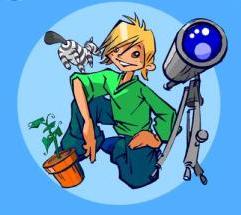 Отгадай загадку
По тёмному небу рассыпан горошек 
Цветной карамели из сахарной крошки, 
И только тогда, когда утро настанет, 
Вся карамель та внезапно растает.
Звёзды
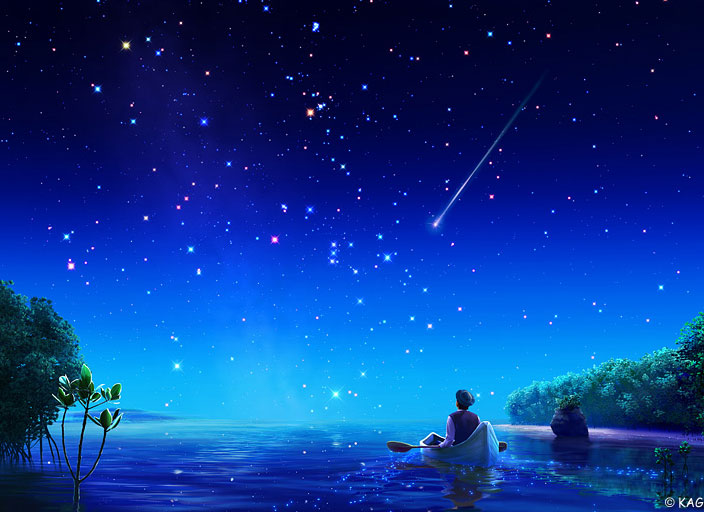 - Что вы знаете о звёздах?
Мир звёзд очень разнообразен. В безоблачный ясный вечер небо над вашей головой усыпано множеством звёзд. Они кажутся маленькими сверкающими точками, потому что находятся очень далеко от Земли. В действительности каждая звезда – это огромный светящийся раскалённый шар.
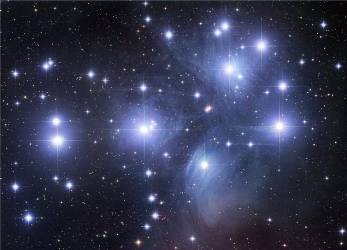 Самые горячие звёзды  голубого
цвета, другие, менее горячие – красного.
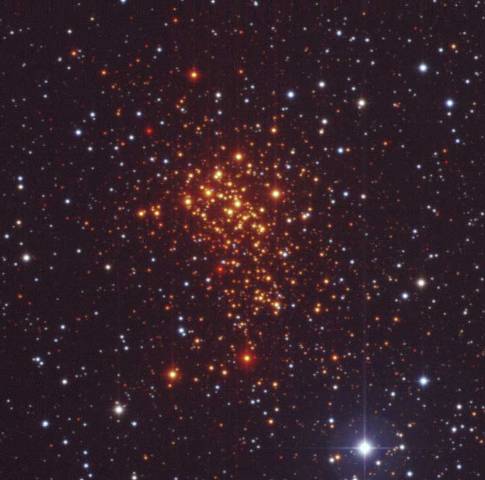 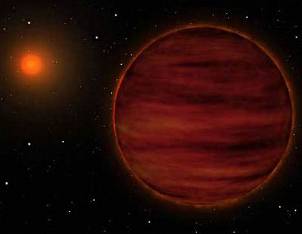 Звезда-гигант
Есть звёзды – гиганты, а есть
 звёзды – карлики.
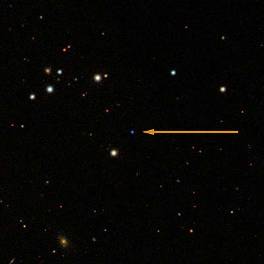 Звезда-карлик
Солнце – это…
одна из звёзд
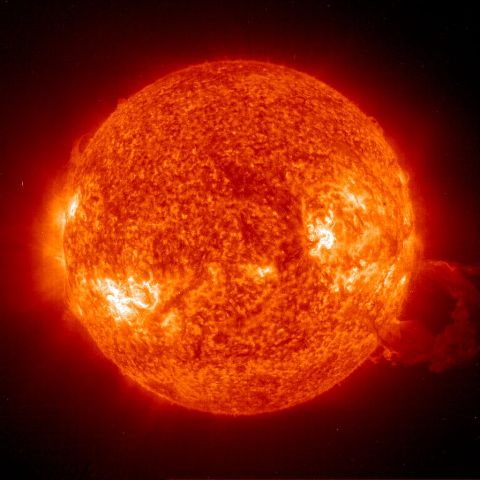 Чтобы глаз вооружить
И со звездами дружить,
Млечный путь увидеть чтоб
Нужен мощный …
телескоп
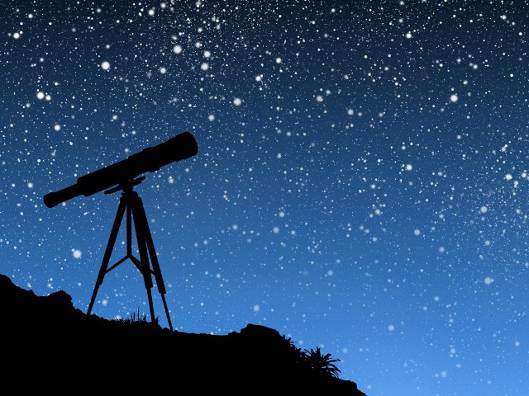 Телескопом сотни лет
Изучают жизнь планет.
Нам расскажет обо всем
Умный дядя …
астроном
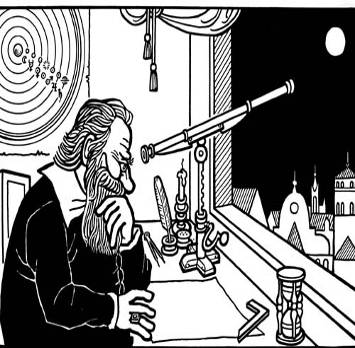 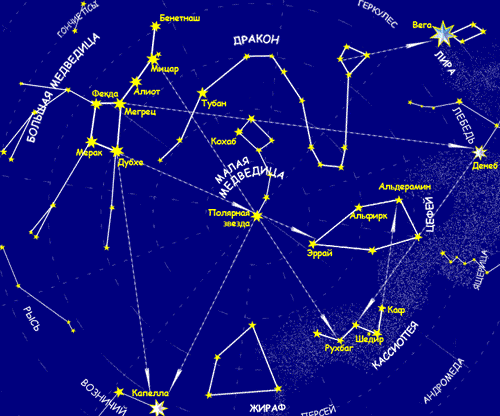 Значками разной величины на карте показаны 
звёзды от ярчайших до менее заметных.
Каждая звезда имеет своё название.
	Самые яркие из них – Полярная звезда,
 Вега и др.
Работа по учебнику
Прочитай 1-ый абзац на стр. 31 и ответь
на вопрос:
Что такое созвездие?
Созвездие – это группа наиболее ярких, 
заметных на тёмном небе звёзд.
С какими созвездиями мы 
познакомились в 1 классе?
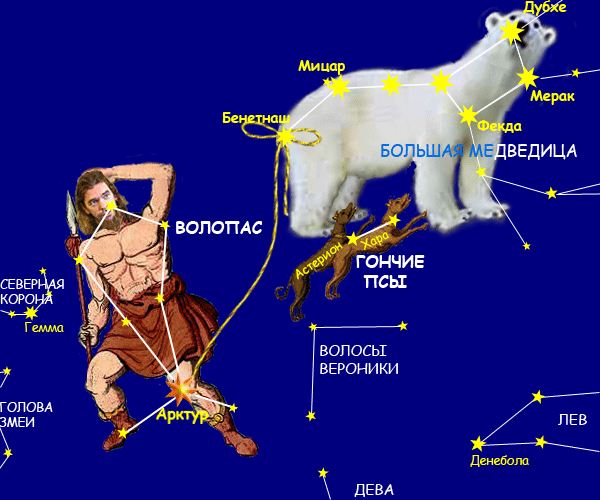 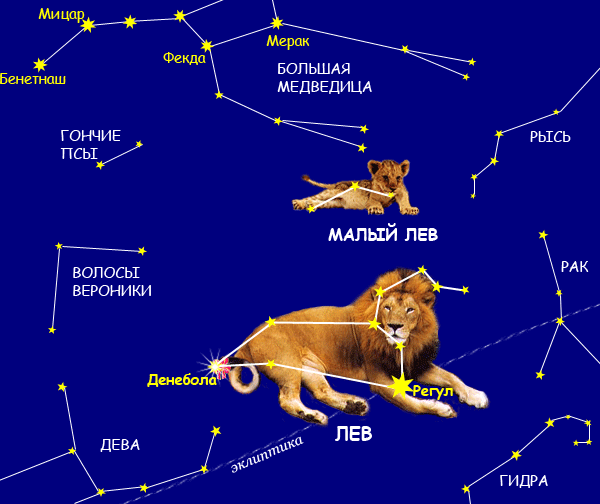 Созвездие Кассиопея
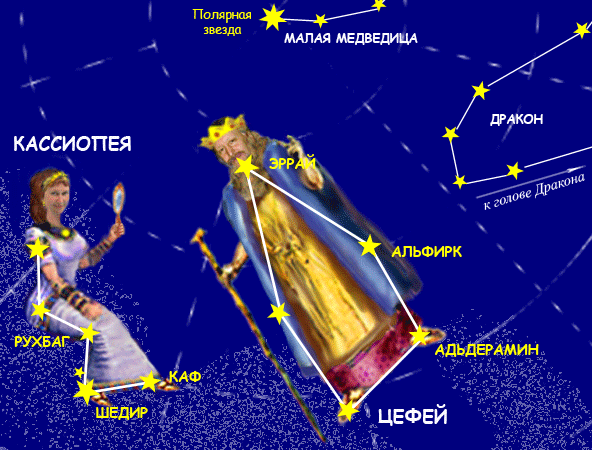 Прочитай 2-й абзац в учебнике на стр.31
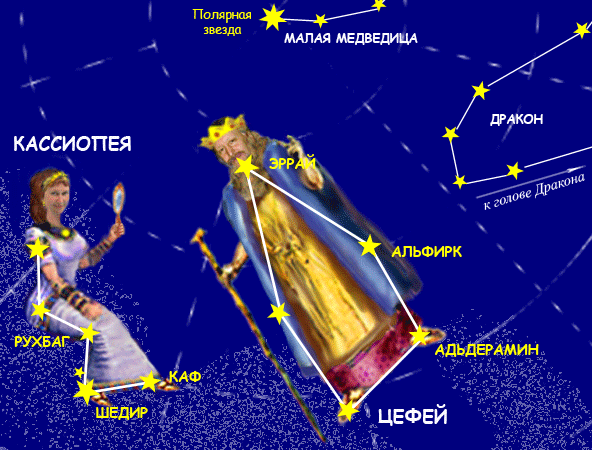 «W» [дабл ю] к ЦЕФЕЮ близко
Значит «woman» по-английски.
То жена царя ЦЕФЕЯ
Гордая КАССИОПЕЯ.
Созвездие Орион
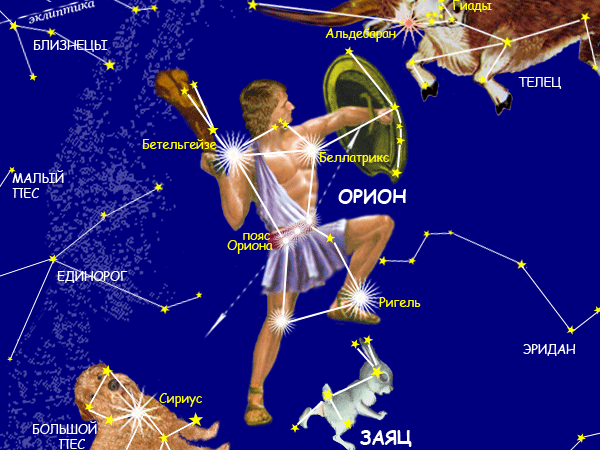 Прочитай 3-й абзац в учебнике на стр.31
Подпоясавшись потуже,
Для охоты снаряжён
Выступает ОРИОН.

Две звезды из высшей лиги
В ОРИОНЕ - это РИГЕЛЬ
В правом нижнем уголке,
Словно бант на башмаке.

А на левом эполете -
БЕТЕЛЬГЕЙЗЕ ярко светит.
Три звезды наискосок
Украшают поясок.
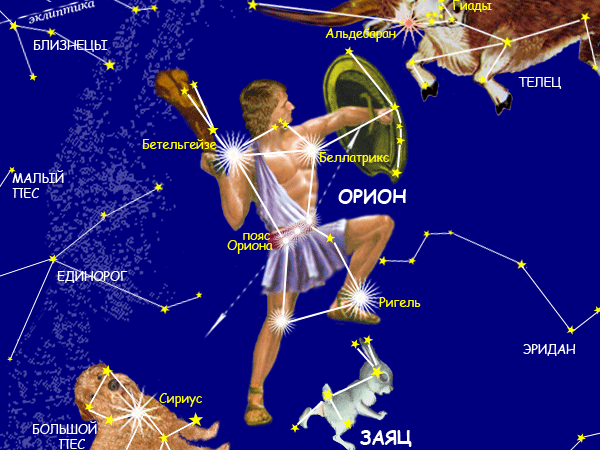 Созвездие Лебедь
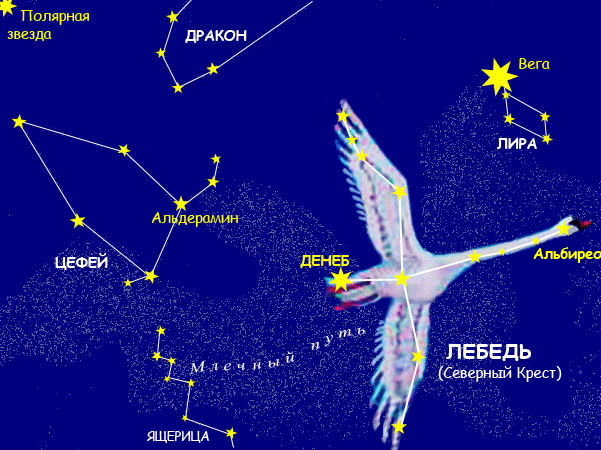 Прочитай 4-й абзац в учебнике на стр.31
Между ЦЕФЕЕМ и ЛИРОЙ,
Крылья раскинув над миром,
ЛЕБЕДЬ неспешно 
летит в высоте,
Ярко сверкает 
ДЕНЕБ на хвосте.

Ясною ночью
на Млечном Пути
Северный Крест 
постарайся найти!
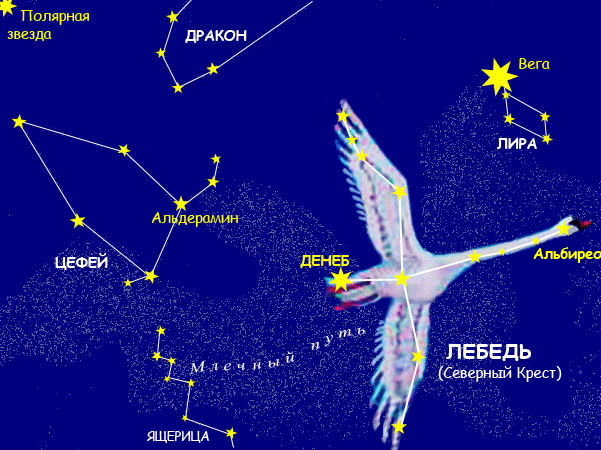 Путешествие по Зодиаку
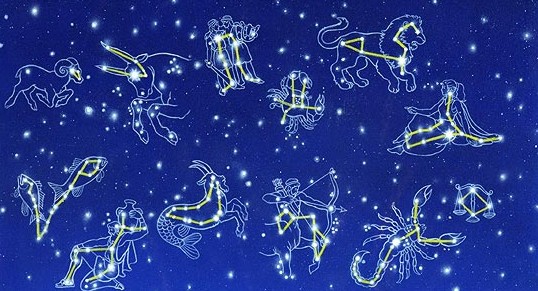 Прочитайте текст в учебнике на стр.32-33
Ответь на вопросы:
Что такое Зодиак?
Сколько всего созвездий в Зодиаке?
Сколько «гостит» солнце у каждого созвездия?
С какого созвездия принято начинать путешествие по Зодиаку?
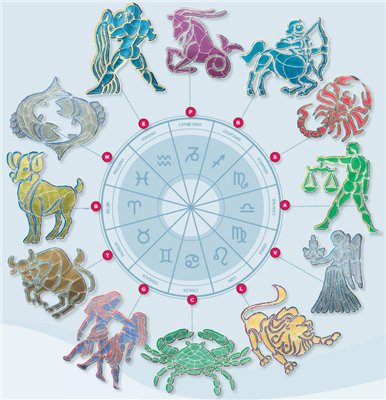 Источники
http://www.sunhome.ru/prose/15330
http://www.donbass.ua/news/technology/space/2009/08/06/zvezda-pljuetsja-v-nebo-foto.html
http://www.sunhome.ru/tags/publications/звезды+гиганты
http://sis.3dn.ru/load/31-3-2
http://www.astrogalaxy.ru/736.html 
http://www.karaoke.ru/user/Nektokto
http://www.goodfon.ru/wallpaper/43024.html 
http://sovestilizator.bestpersons.ru/feed/post8413951/
http://planeta.rambler.ru/community/astrologica/47938398.html?parent_id=47941000